Project: IEEE P802.15 Working Group for Wireless Personal Area Networks (WPANs)

Submission Title:	Comment resolutions on the review comments for the letter ballot LB-95.
Date Submitted:	November, 2014
Source:  Chandrashekhar Thejaswi PS, Kiran Bynam and Jinesh Nair 
E-Mail: 	c.thejaswi@samsung.com
Abstract: Comment resolutions.
Purpose:	 Response to the letter ballot comments.

Notice:	This document has been prepared to assist the IEEE P802.15.  It is offered as a basis for discussion and is not binding on the contributing individual(s) or organization(s). The material in this document is subject to change in form and content after further study. The contributor(s) reserve(s) the right to add, amend or withdraw material contained herein.

Release:	The contributor acknowledges and accepts that this contribution becomes the property of IEEE and may be made publicly available by P802.15.
Slide 1
Modifications:
In Table 2 (Pg. 7 ),  in the cell corresponding to  5th row (band “863-876 MHz”),  and  3rd col.(col. “TotalNumChan”)
replace   ‘3’ by ‘5’.
Modifications:
In Table 2 (Pg. 7 ),  replace the 7th row (band 951-958 MHz) with  the following  row:
Slide 2
Modifications:

In Pg. 11, Ln. 2: Immediately after title of the clause 30, insert a new sub-clause 30.1. under the title “General” . In this sub-clause, place the introduction part.
Slide 3
Comments on MCS/MFI/CFI
Slide 4
Modifications:
MFI/CFI fields have been merged into a single field MCS. References to MFI/CFI are replaced with MCS.
In Pg. 12, replace Figure 8 with the following figure:



Pg. 12-13, delete sub-clauses 30.1.2.2.3 and 30.1.2.2.4 and create a sub-clause
under the title “MCS field”. Add the following text

“ The MCS field specifies the modulation and the coding scheme applied on the PSDU. There are four modulation formats and two FECs provided. Valid values of the MCS field and the corresponding mapping of the modulation and coding schemes are given in Table 5.”
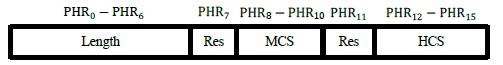 Slide 5
In Pg. 13, replace Table 8 with the following table:









Change the caption for table to “Table 5—Mapping of the MCS field”
Delete the sub-clause 30.4.2 and the Table 7.
Slide 6
In Pg. 15, sub-clause 30.4.1, replace the entire text with the following text

 “MCS specifies the modulation and coding schemes to be applied on the PSDU. In any given frequency band of operation, six modes of MCS (0-5) are defined based on the data rates. When BCH coding applied on the PSDU (i.e., MCS = 0 – 3 ), preamble format P2 and the SFD/PHR spreading format C2 are 5 applied; and  when SiPC coding is applied on the PSDU (i.e., MCS = 4, 5), preamble format P1 and the SFD/PHR spreading format C1 are applied. The  MCS, preamble formats, spreading formats and corresponding data rates for different frequency bands are  provided in Table 7, Table 8 and Table 9. Also, for each modulation format, the parameters such as constellation size (Q), modulation order (M), spreading sequence length (L) are specified. ”
Slide 7
Modifications:
In Pg. 14, delete Figure 11, and it’s the sentence referring to it in Ln. 22.
Replace Table 6 with the following table
Slide 8
Slide 9
Slide 10
Slide 11
Comments on FEC/multiple FECs
Modifications:

Please see our presentation on FEC
Slide 12
Modifications:

The comments of this reviewer are essentially the justifications 
for the use of SiPC codes.
Slide 13
Comment resolution: Comments on FEC/multiple FECs
A presentation is prepared to defend the inclusion of two FECS.
Slide 14
Comments on 5C requirement of distinct identity
Slide 15
Resolution
Meets the requirements of PAR, which are unique:
Support of multiple data rates in the specified bands up to 1Mbps
Power consumption <15 mW (as per PAR)
Support in the design of ultra low power receivers, like SRR based receivers etc.
Support for  both coherent and non-coherent receivers, due to the employment of 
      spreading based on ternary sequences.
ULP capability of TASK:
Supports ULP receivers.
Advanced transmitter designs are available which can ensure ultralow 
      power consumption.
Slide 16
Comments on the co-existence document
Slide 17
Resolution: Revised
Coexistence document will be prepared for ULP-TASK PHY.
Slide 18